Live Webinar
Practical Application of the High-Rise Buildings Regime – Design and Construction
BSR Update
Building Safety Regulator
Andrew Moore, Head of Building of Control and Craig Renton, Building Safety Regulatory Lead
Building Control : Milestones
0
0
0
Application received
Sewage statutory consultations issued
0
0
0
0
Full assessment report completed
0
0
Validate
0
0
0
Fire Statutory consultation issued
0
0
0
MDT resource request submitted
0
0
0
Confirm overall regulatory decision
0
0
0
Confirm MDT resource
Initial MDT meeting
Issue decision
0
0
0
0
0
0
Building Regulation compliance document – Poor example
Interpretation required
Identification 
Required
Building Regulation compliance document - requirements
Building Safety Regulator
Josh Paulin, Policy Advisor, HSE
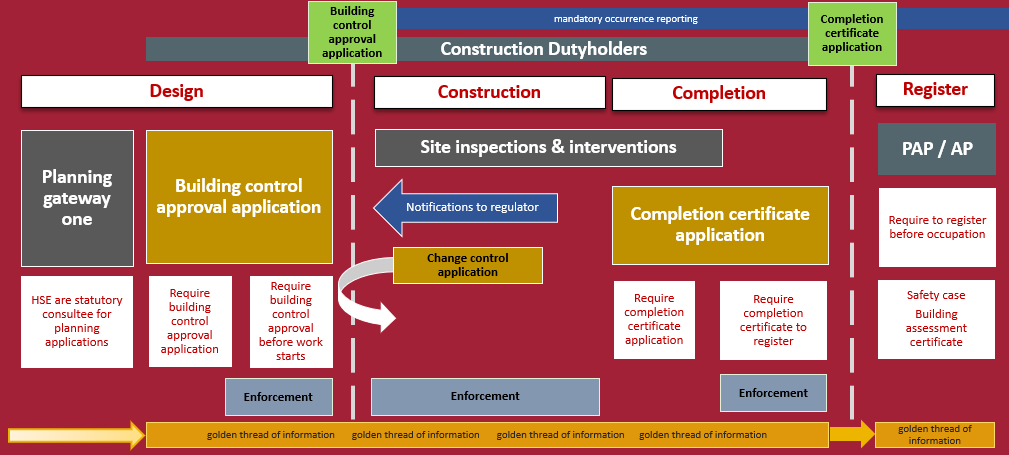 [Speaker Notes: Preparation
Building Control Approval Application
Building work (including change control)
Completion Certificate Application
Using the building once building work has finished

Requirement for completion certificate before occupation
s76 Building Safety Act 2022
76 (1) This section applies if any of the following works are carried out— 
the construction of a higher-risk building; 
the creation of additional residential units in such a building; 
works to a building that cause it to become a higher-risk building. 

Partial Completion Certificates
Regulation 45(2) The Building (Higher-risk building procedures)(England) regulations 2023
45.(1) This regulation applies where— 
(a) HRB work or a stage of HRB work is being carried out in relation to a building and the building (or any part of it) is to be occupied before completion of the work; 
(b) work to existing HRB is being carried out in relation to a building and before completion of the work— 
(i) any part of the building which ceased to be occupied in order for the work to be carried out is to be re-occupied, or 
(ii) any new unit created by the work is to be occupied before completion of the work. 

(2) Where this regulation applies, before the occupation referred to in paragraph (1) the client must make an application for a completion certificate in relation to part of the work for the building (“partial completion certificate application”) in writing to the regulator, signed by the client (in this regulation “the applicant”), the application must include— …

Other regulatory regimes continue to apply.  (HSWA, FSO etc.)]
Construction Control Plan
Management arrangements – Three aspects
Managing the contractors and designers
Procedures to check competence and serious sanctions
Cooperation
Communication
Managing the quality of the building work
Supervision
Instruction
Training
Managing the collection and storage of evidence to support the CC application 
	(The Golden Thread of Building Information)
What evidence?
Collected by who? When? How?
[Speaker Notes: Main ‘hook’ for RBI will be the third point – What evidence do they want/ expect to see presented at the CC application?
Well, the BCA application is supposed to set that out in anticipation so you as RL need them to tell you if the evidence that is proposed will allow you to approve the CC application.

The other two points at things that they will have made judgements on, but they have not had the legal language to articulate their assessment of the contractors.  Which are ok, which need more checking.]
CLC Update
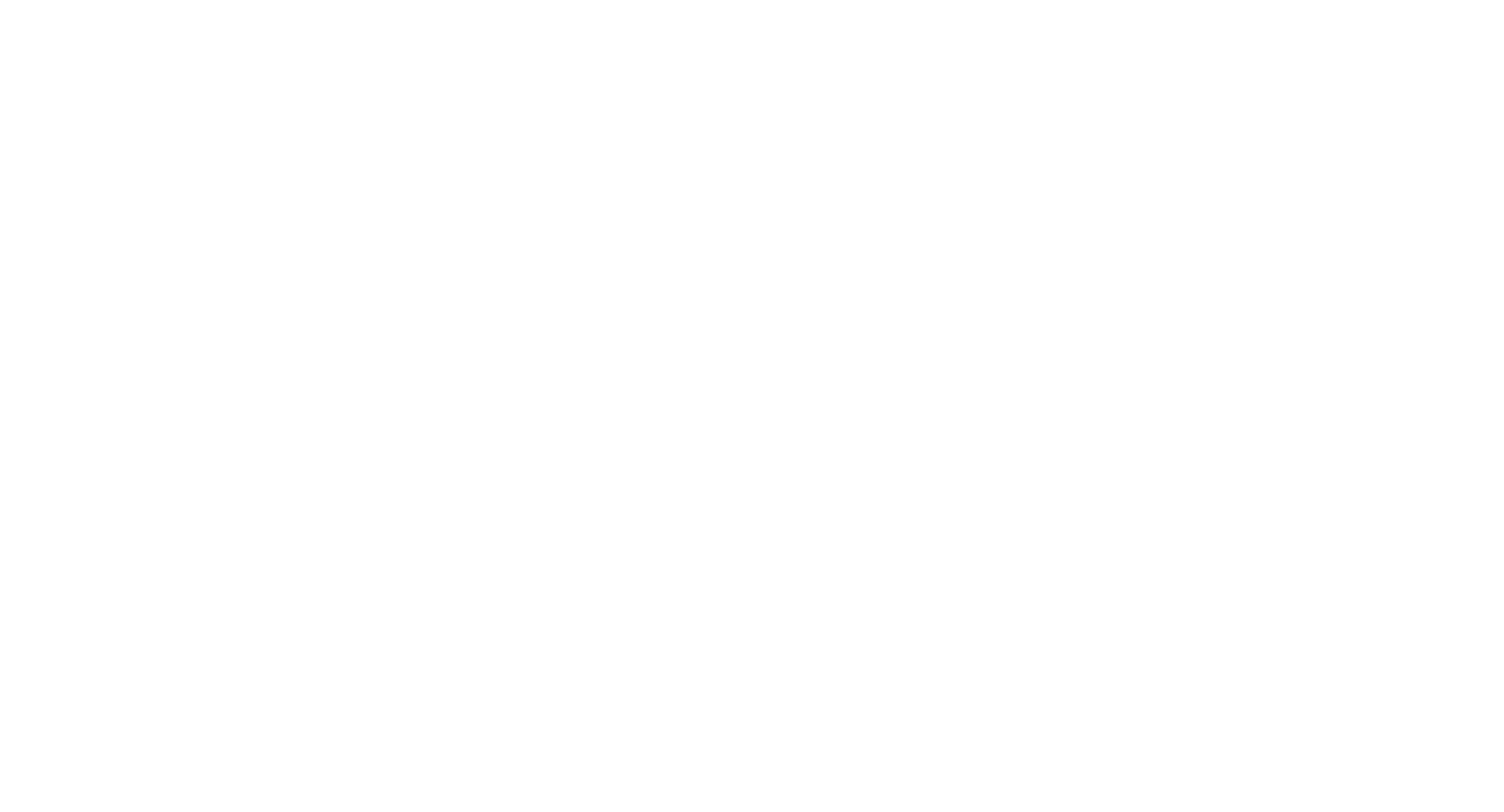 Karl Whiteman
CLC Industry Sponsor 
Executive Director– Berkeley Group
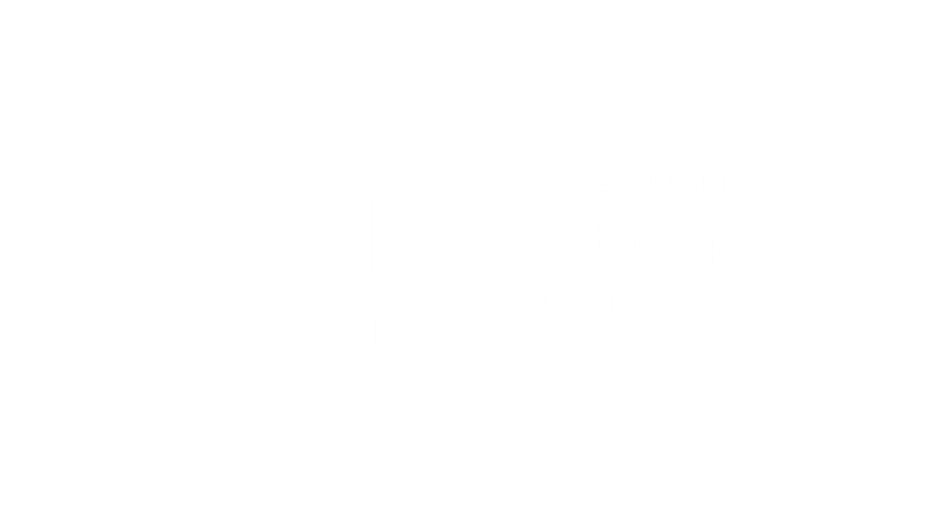 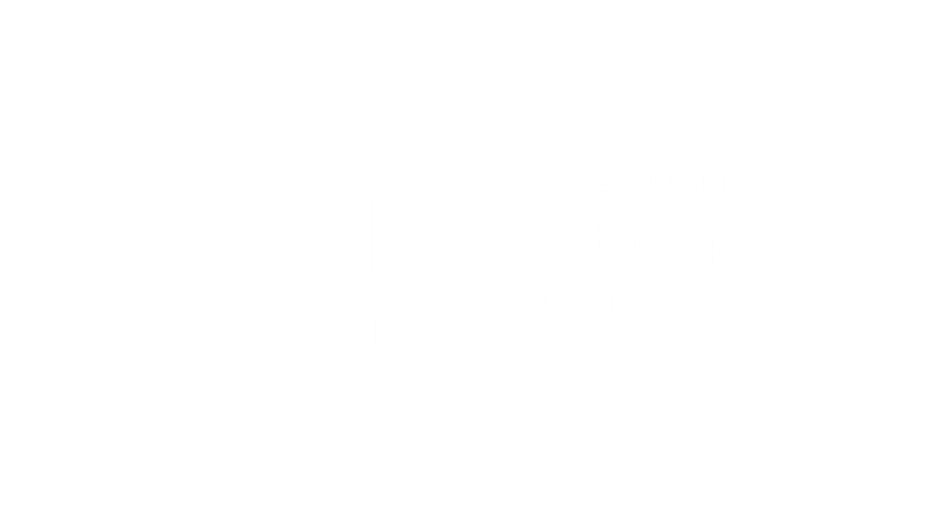 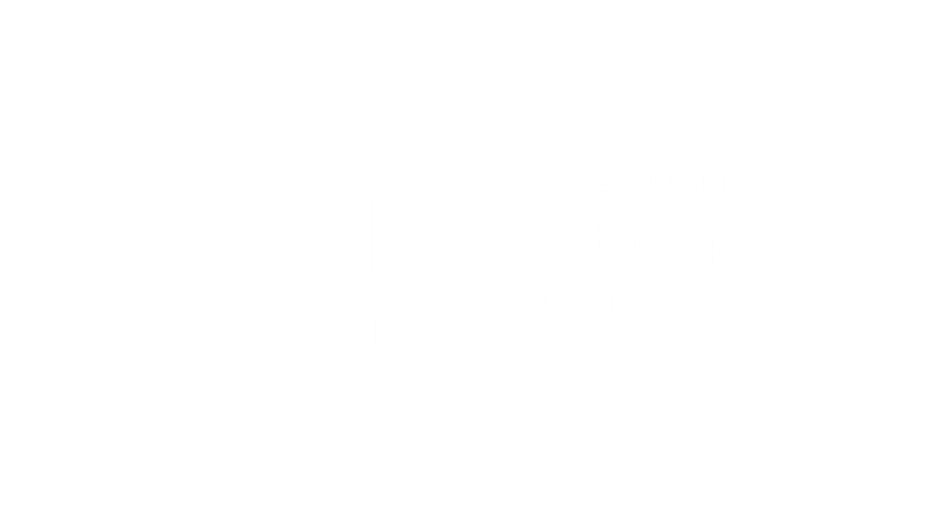 CLC Board
CLC Advisors
CLC Council
Net Zero & 
Biodiversity
People & Skills
Building Safety
Next Generation Delivery
Golden Thread
Competence
Increasing Regulatory Clarity
Professional Indemnity Insurance
Construction Products
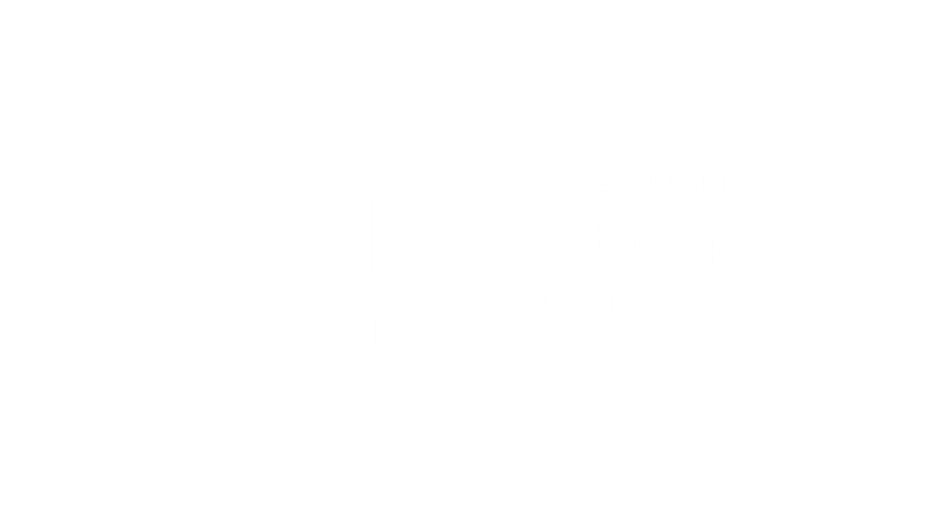 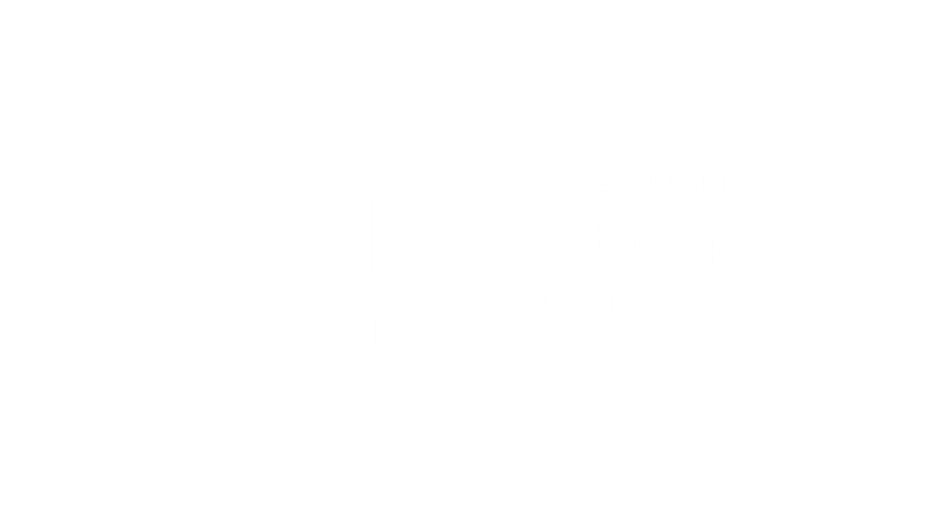 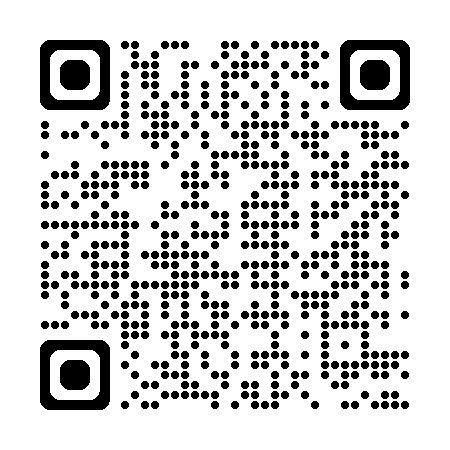 Questions
Use the Q&A function to submit questions to our speakers
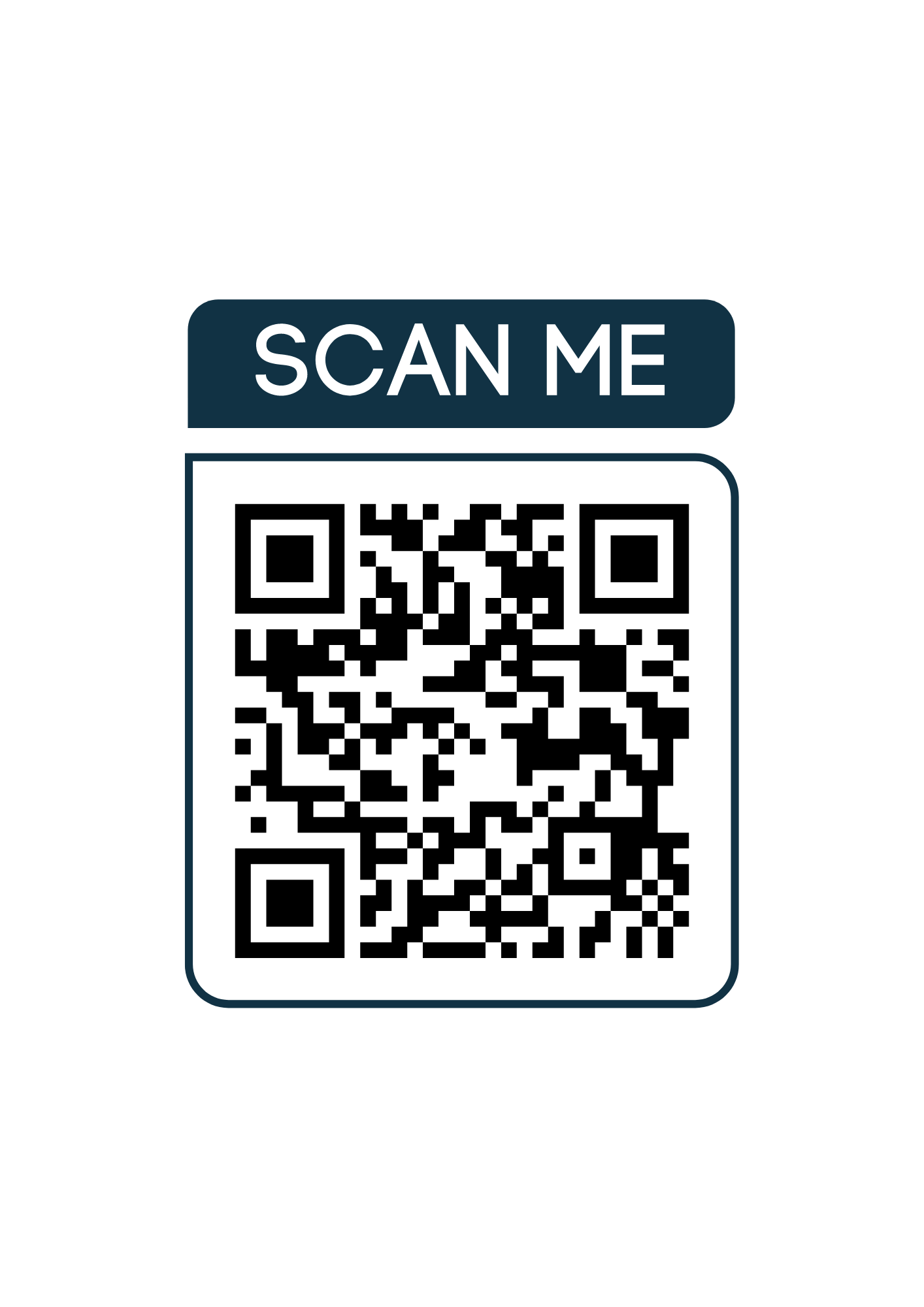 Thank you for joining us
Follow us on LinkedIn: the-home-builders-federation

And X: @HomeBuildersFed

Feedback on today’s session and recommendations for future sessions: info@hbf.co.uk

Scan the QR code to view future events